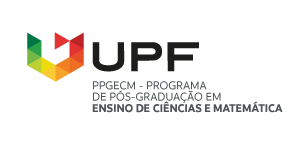 Calendário Cósmico como
contextualização para abordar
tópicos de Física Nuclear
no Ensino Médio
Fulano de Souza da Silva
Orientador:
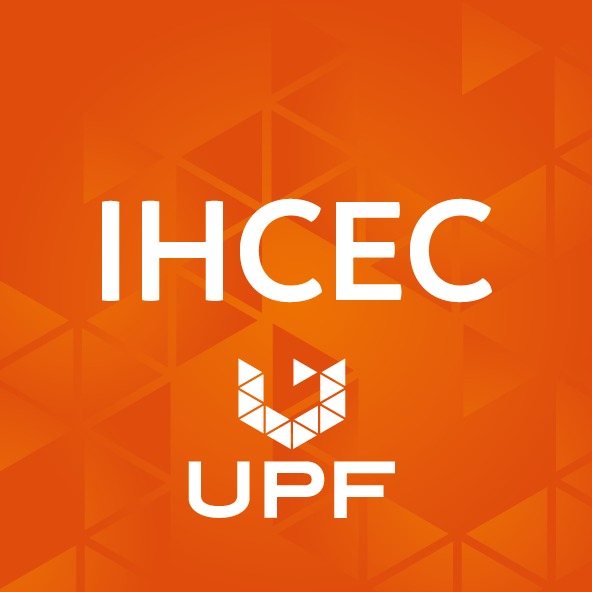 Subtítulo
O corpo da fonte deve ser sempre entre 17 ou 18, não utilizar tamanhos maiores ou menores.  
    A cor, sempre que possível manter o cinza escuro.

    Após a leitura, não esqueça de apagar as instruções de utilização e as imagens ilustrativas
Tópicos
O hexágono ao lado (tópicos) é uma imagem, se precisar de mais, apenas copie e cole logo abaixo
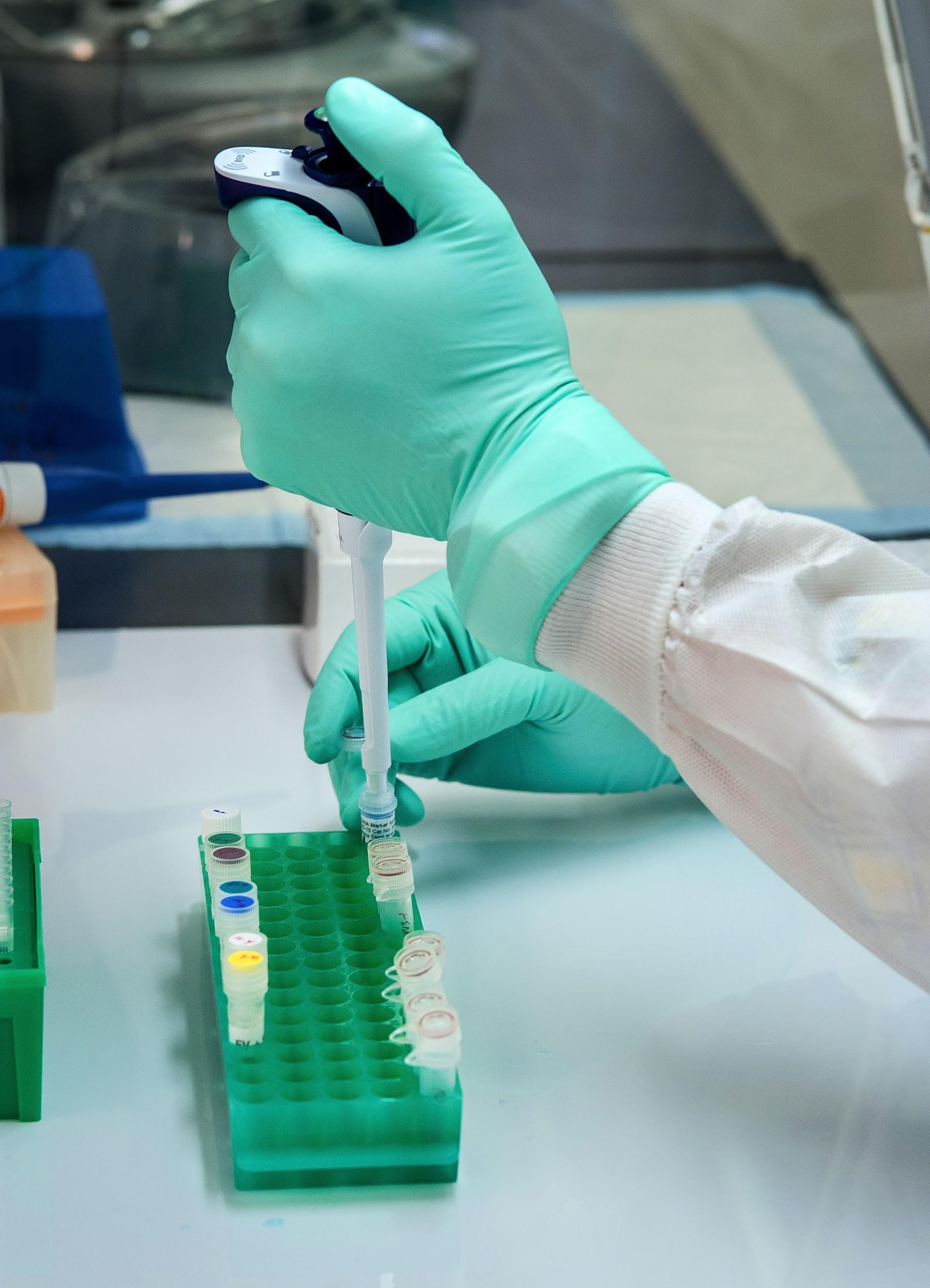 Fotos
Insira a foto na apresentação e posicione no tamanho desejado
Em seguida, com o botão direito, clique na imagem
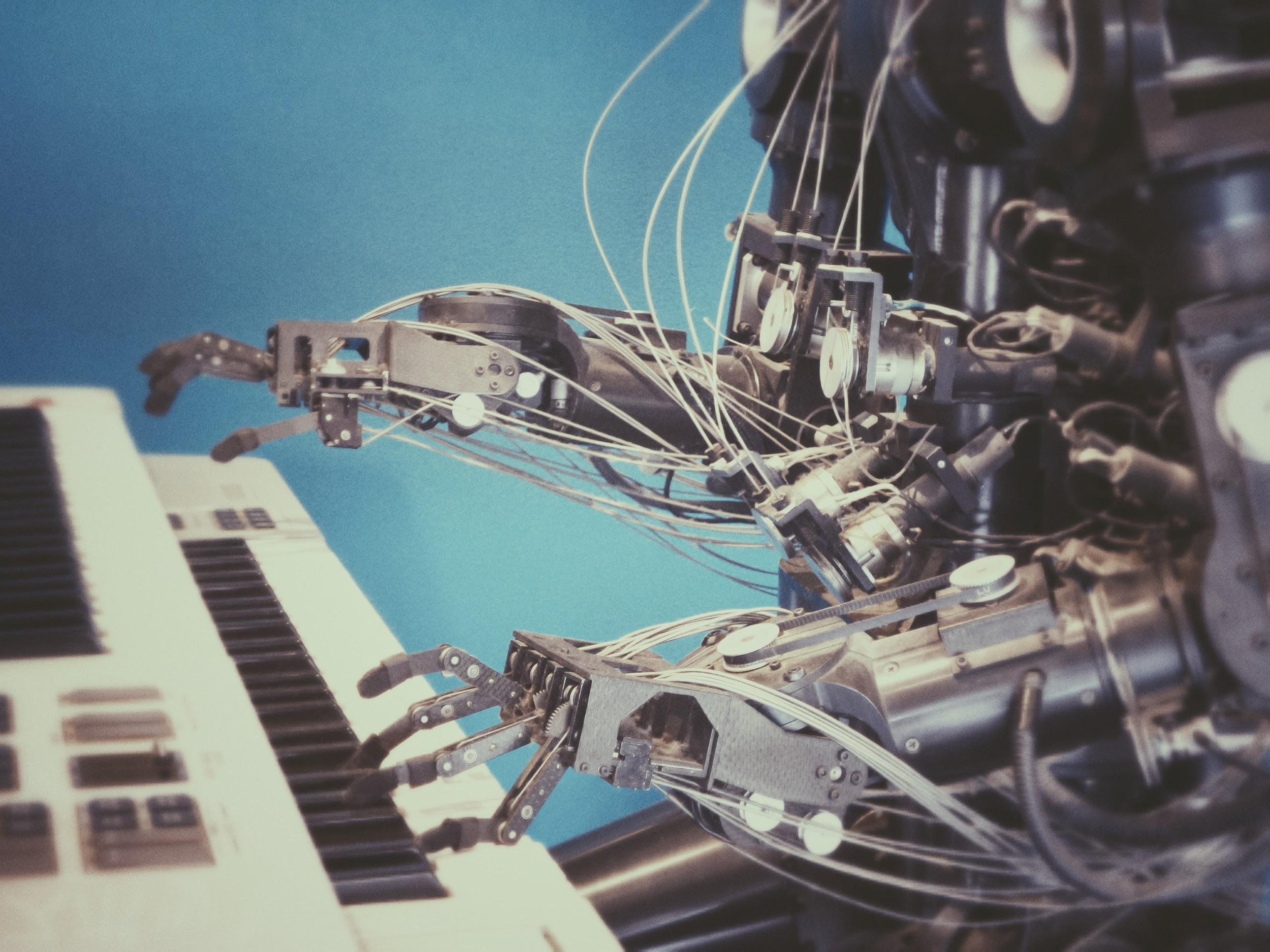 Para ajustar esse slide, realize os mesmos passos do slide anterior
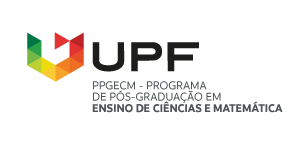 Calendário Cósmico como contextualização para abordar tópicos de Física Nuclear
no Ensino Médio
Fulano de Souza da Silva
Orientador: